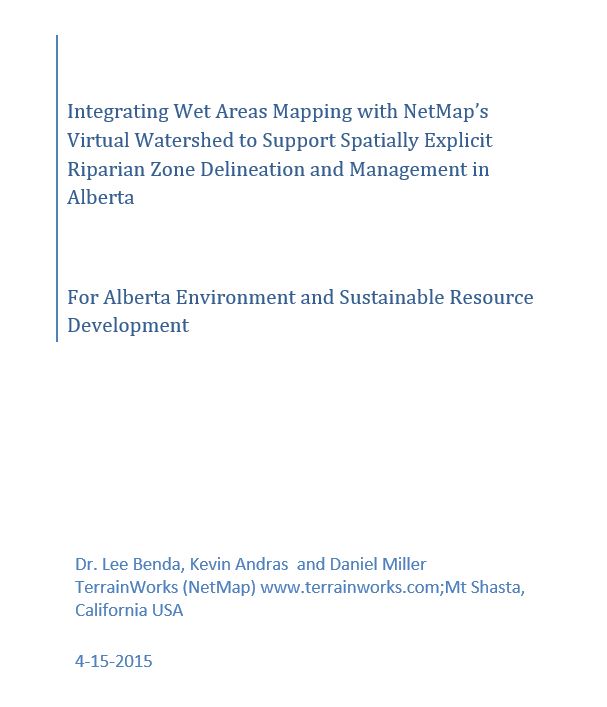 To main objectives:
Build a seamless, routed stream network across WAM tiles

Apply a process based, riparian zone delineation tool
    Riparian Processes
       Depth to water (WAM)
       Floodplains
       In-stream wood recruitment
       Current vegetation shade effects on thermal energy to streams

    Add Environmental Settings (not included)
       Channel types
       Habitat (fish) potential
       Hillslope erosion potential
       Channel migration
       Thermal refugia
       Tributary confluence zones
       Wildfire risk
       Climate change
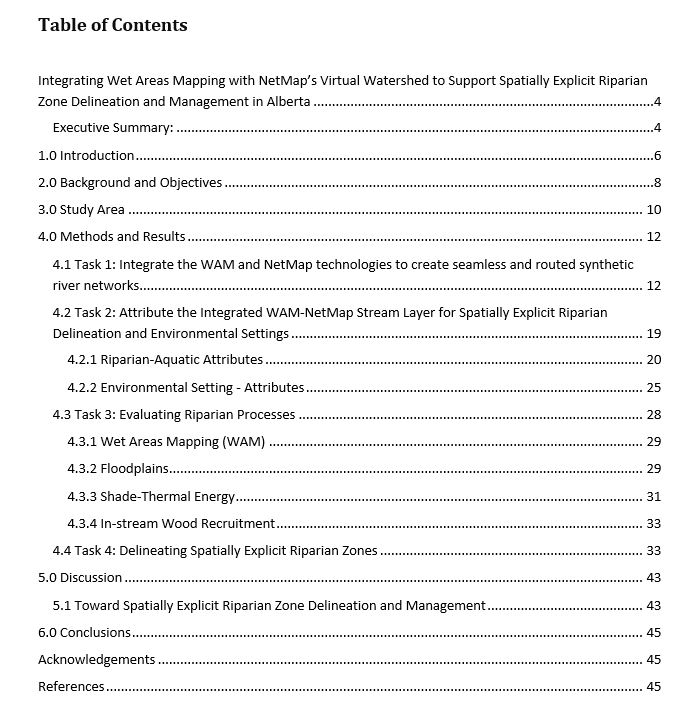 Conceptual Framework
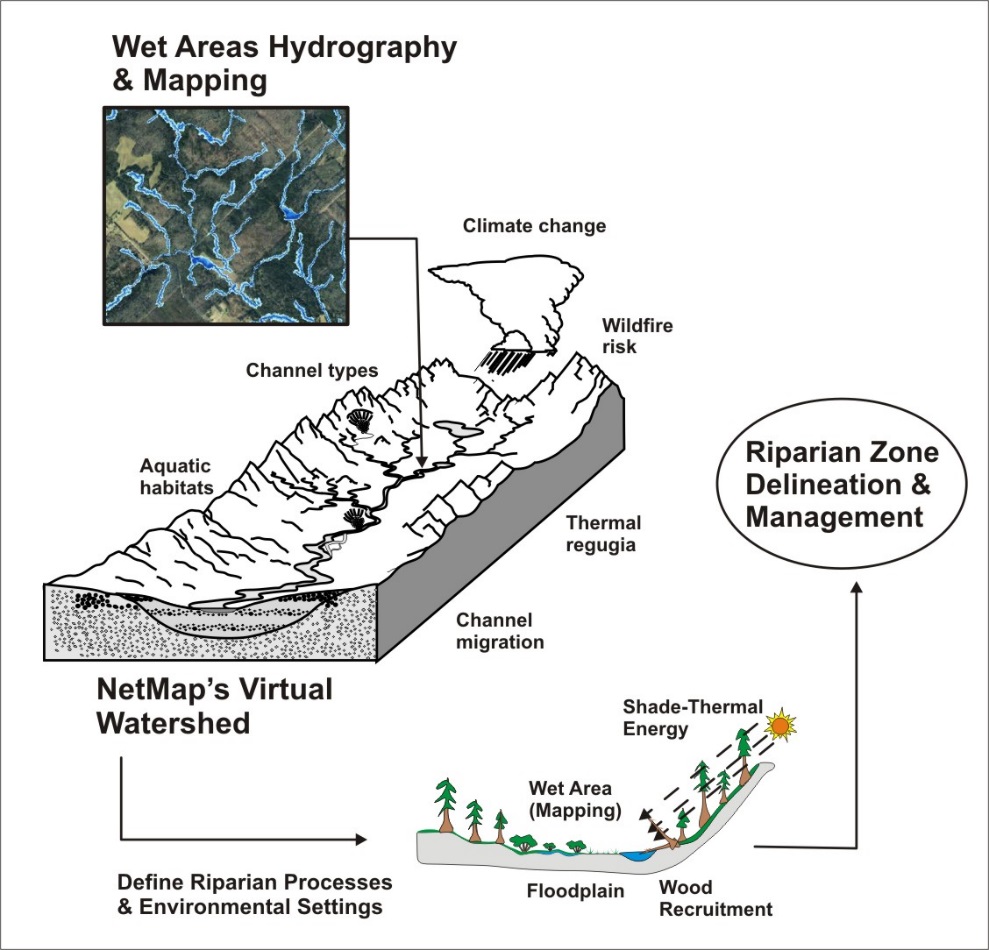 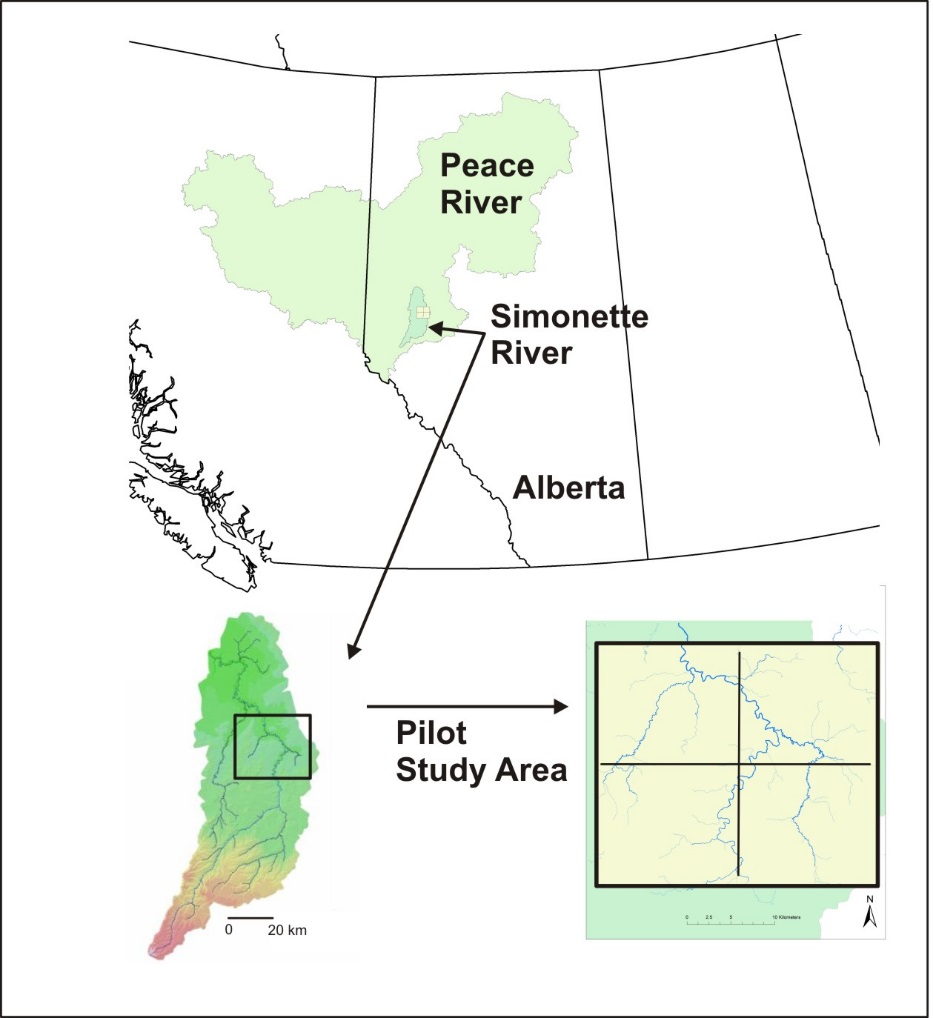 Project Area
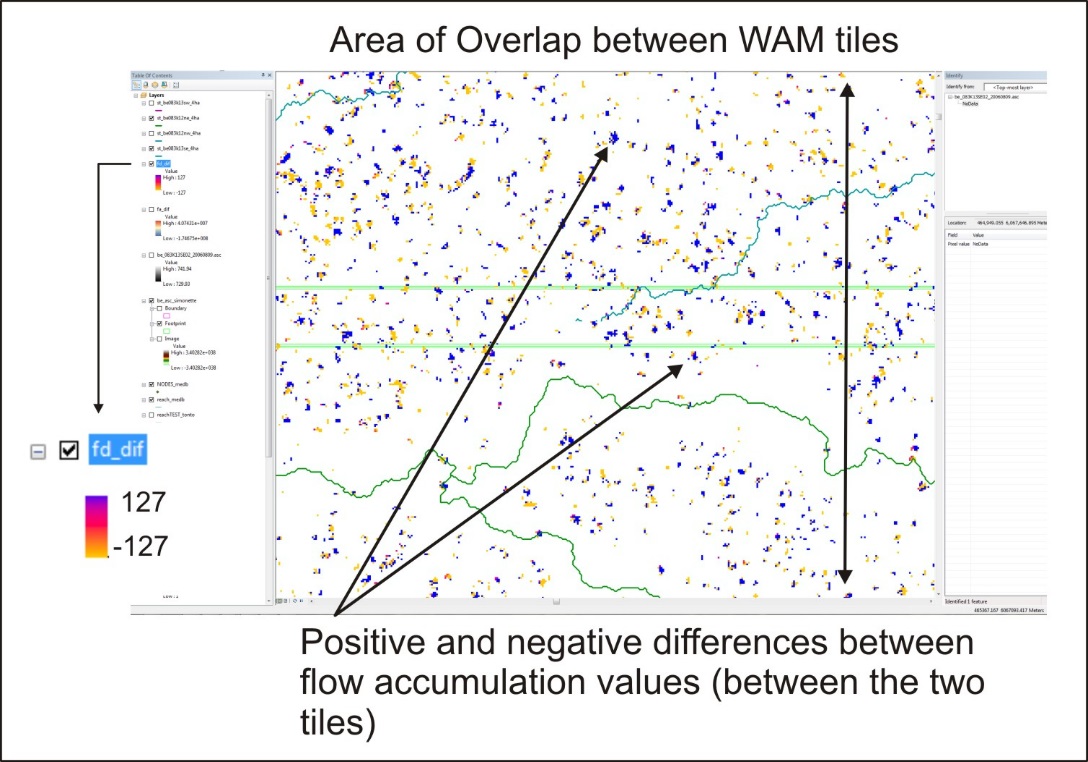 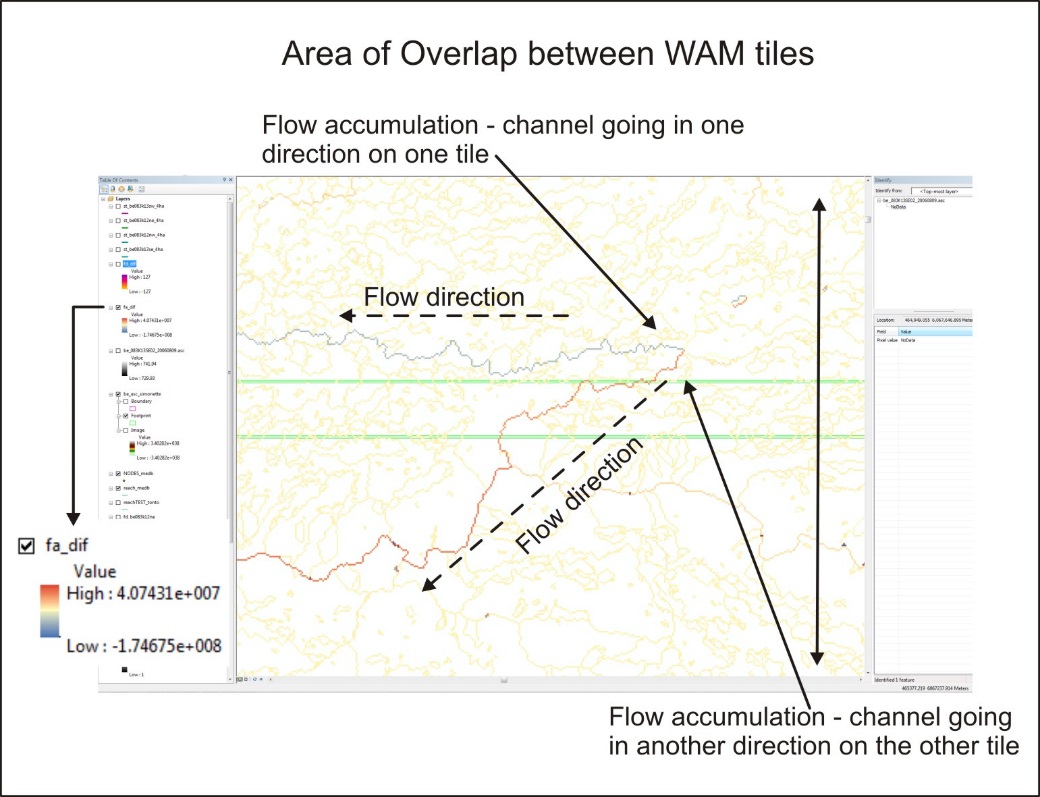 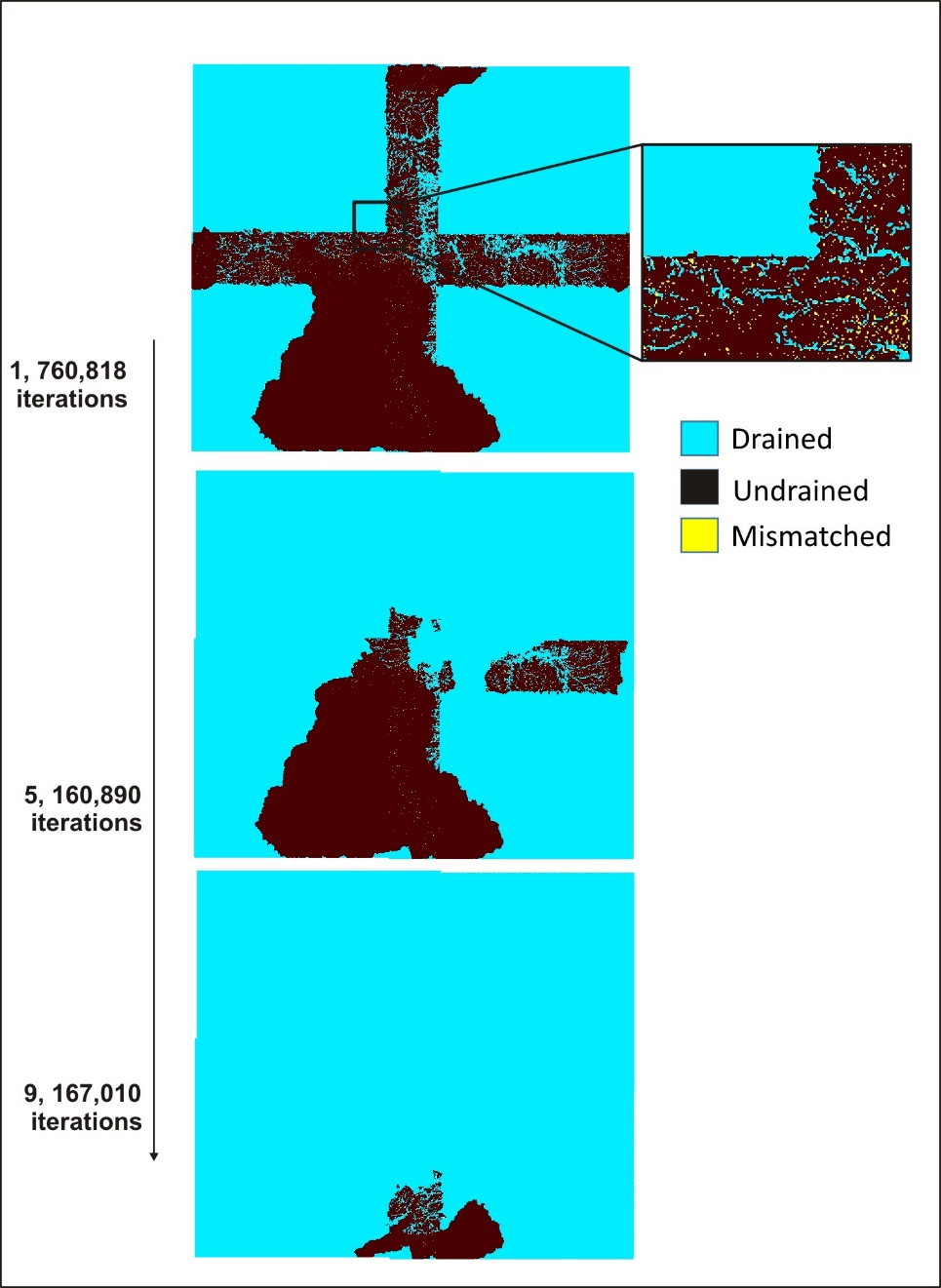 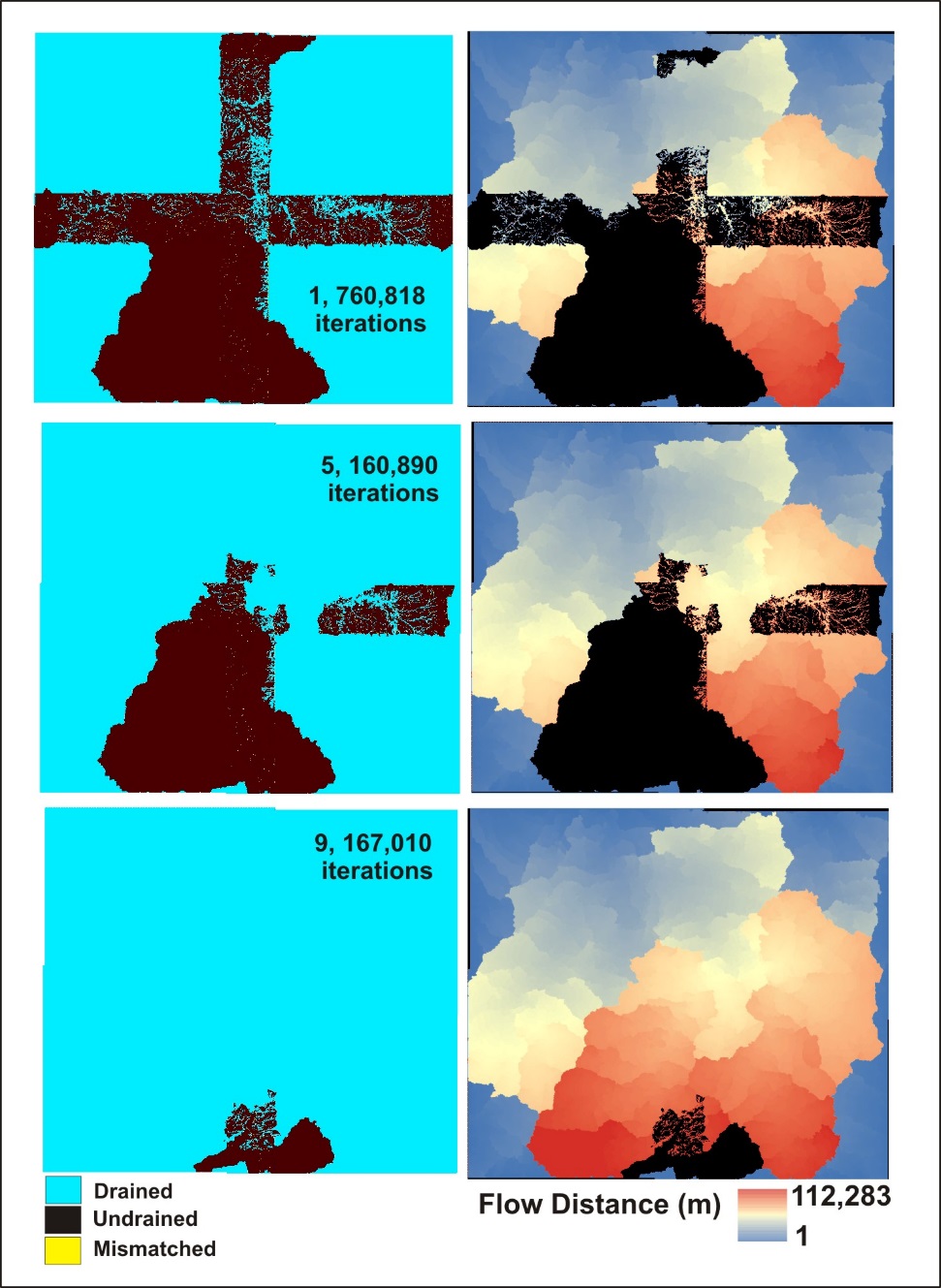 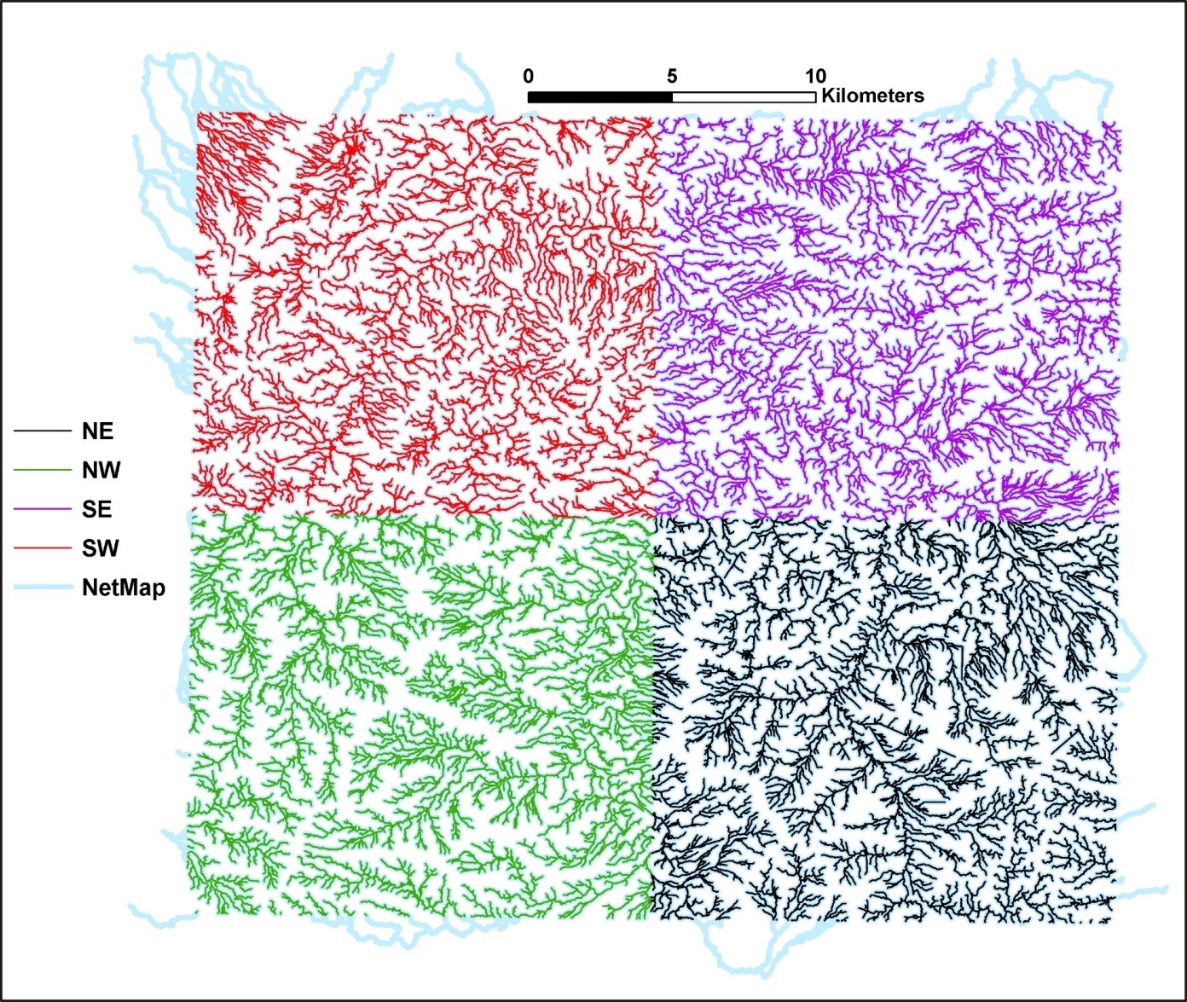 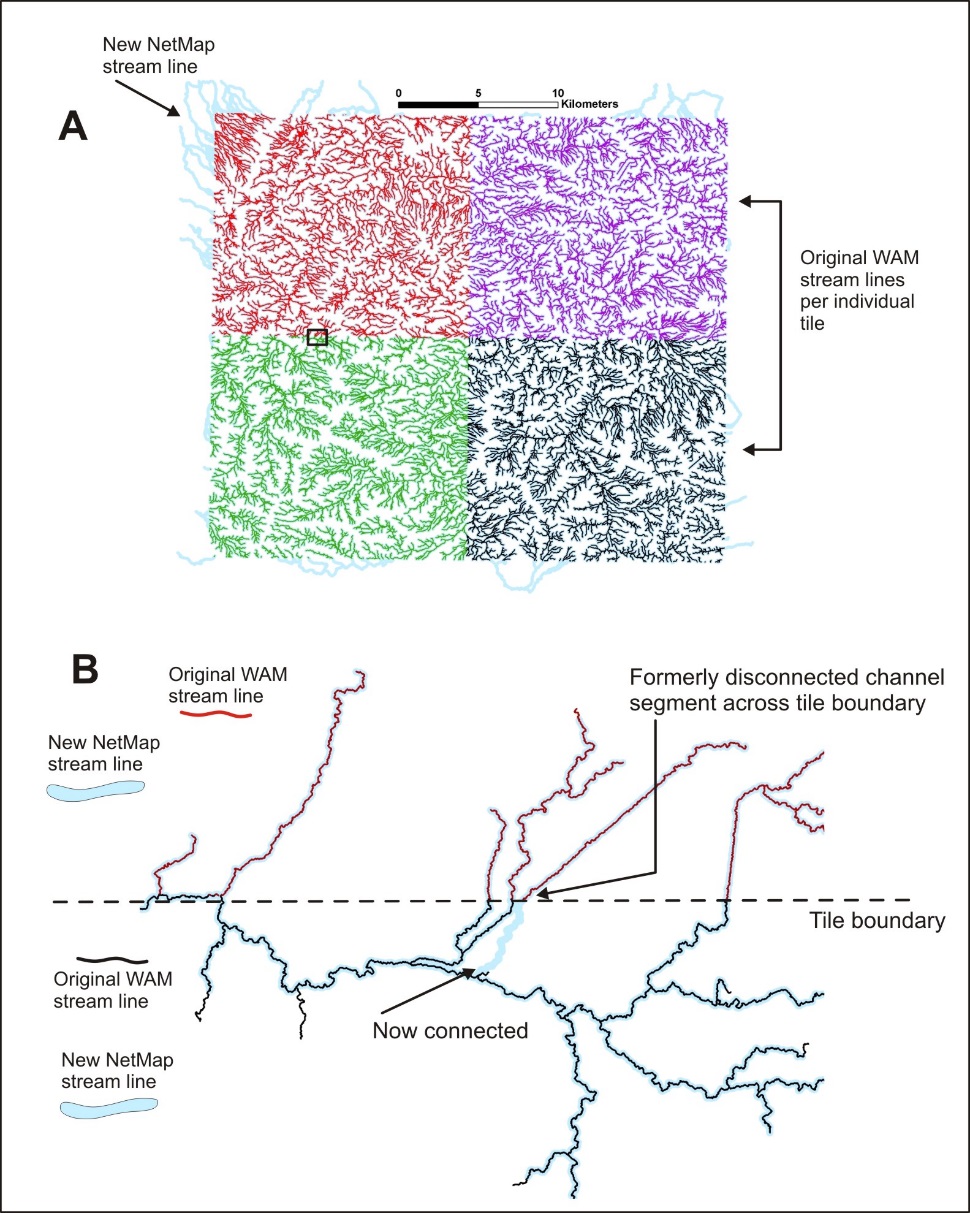 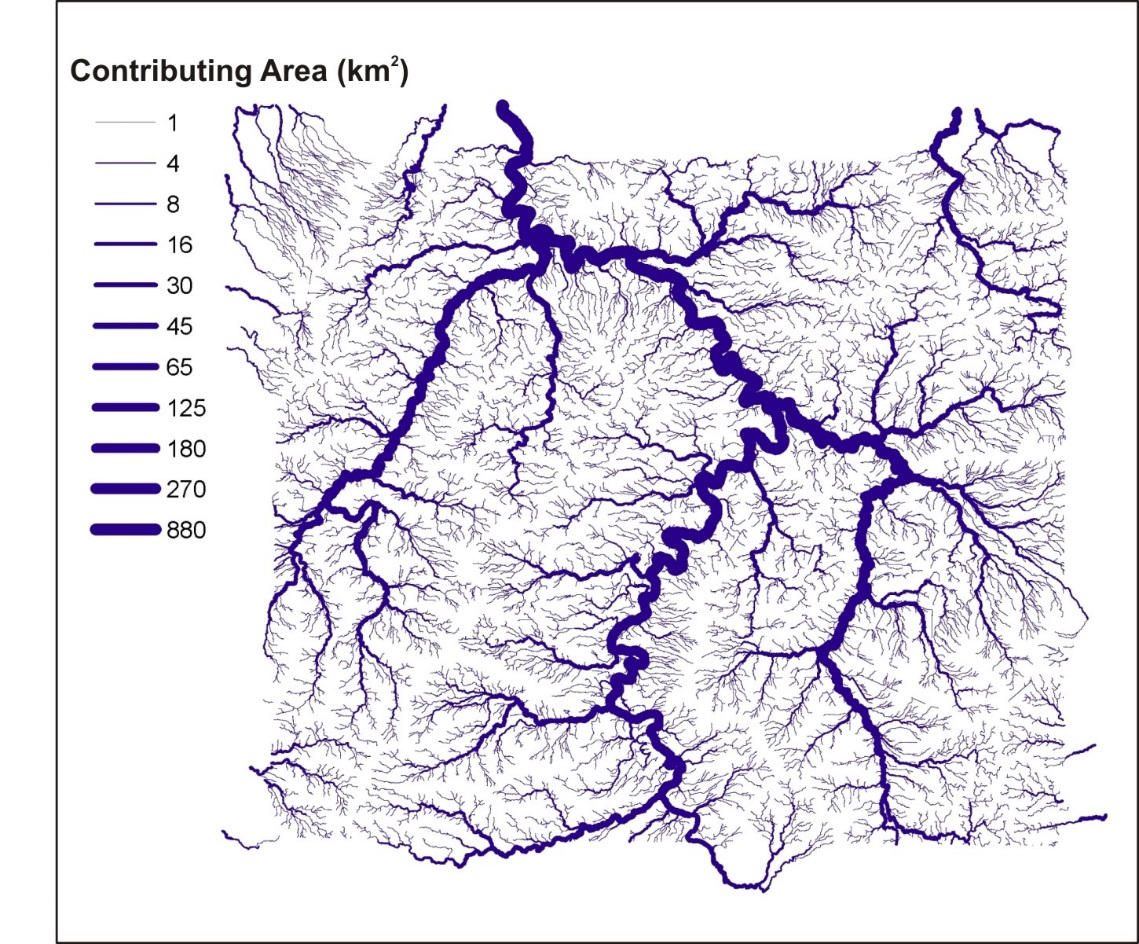 Figure 12. The Integrated WAM-NetMap node based synthetic stream layer with drainage wings.
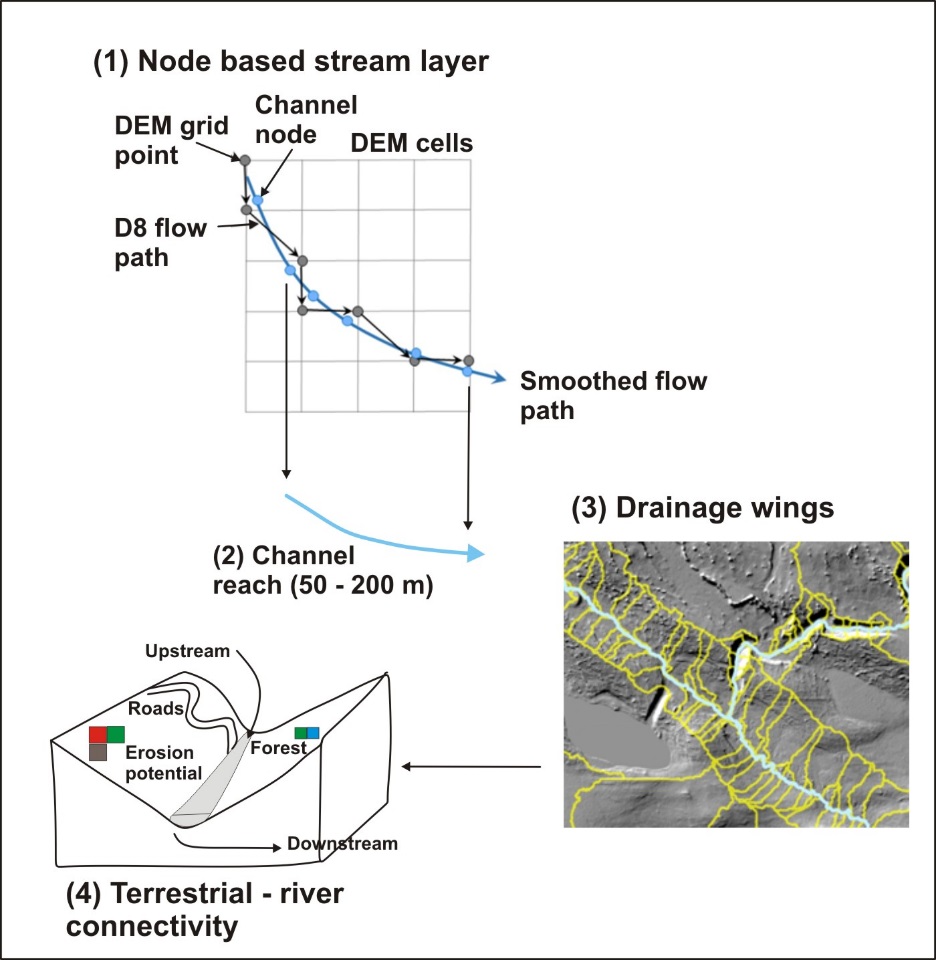 Figure 15. Sinuosity of the stream lines in the Integrated WAM-NetMap is significantly greater than natural river channels in the study area.
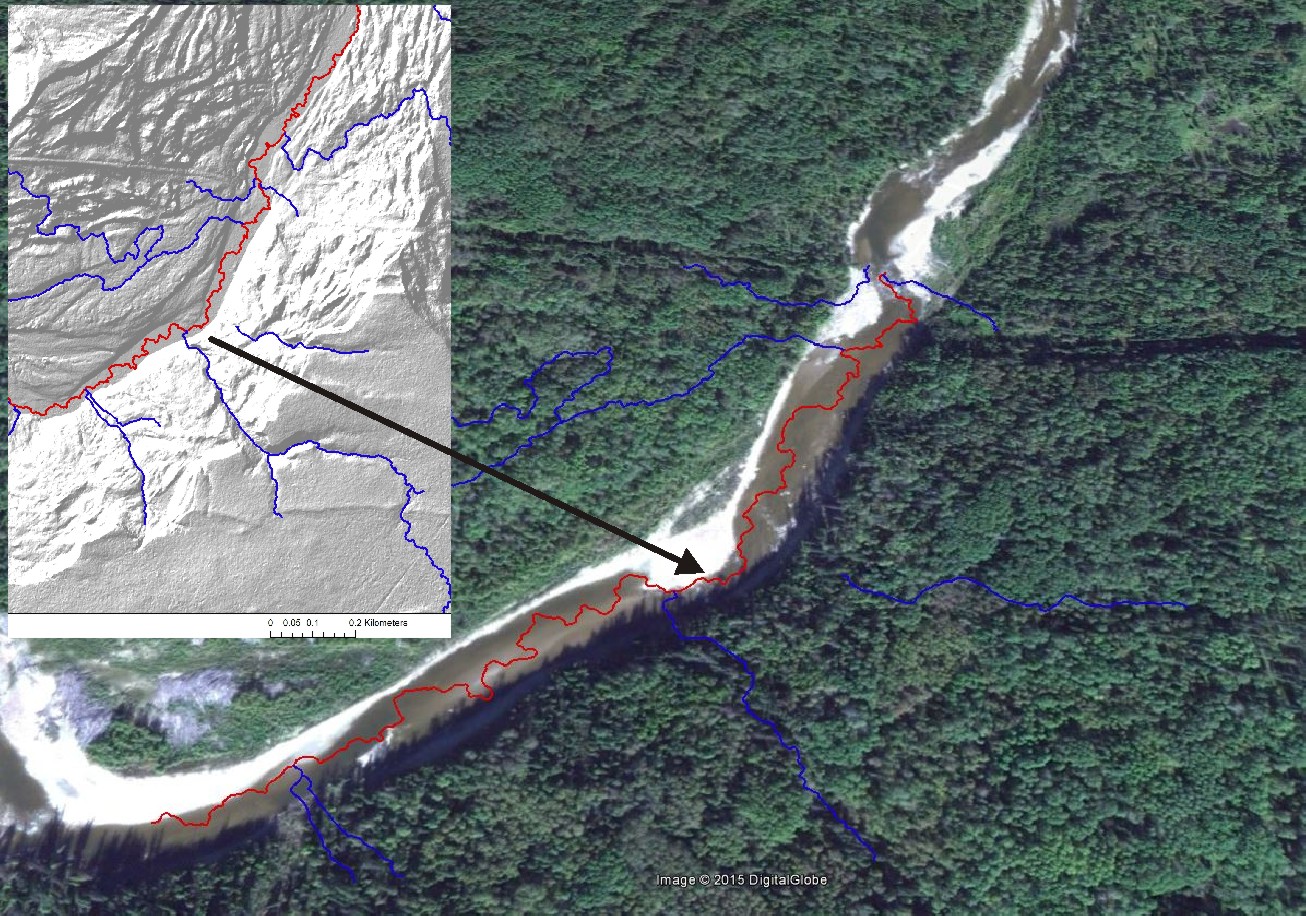 Table 1. List of attributes contained within the Integrated WAM-NetMap to support spatially explicit riparian zone delineation and environmental settings.
Figure 13. An illustration of valley floor mapping in the Integrated WAM-NetMap.
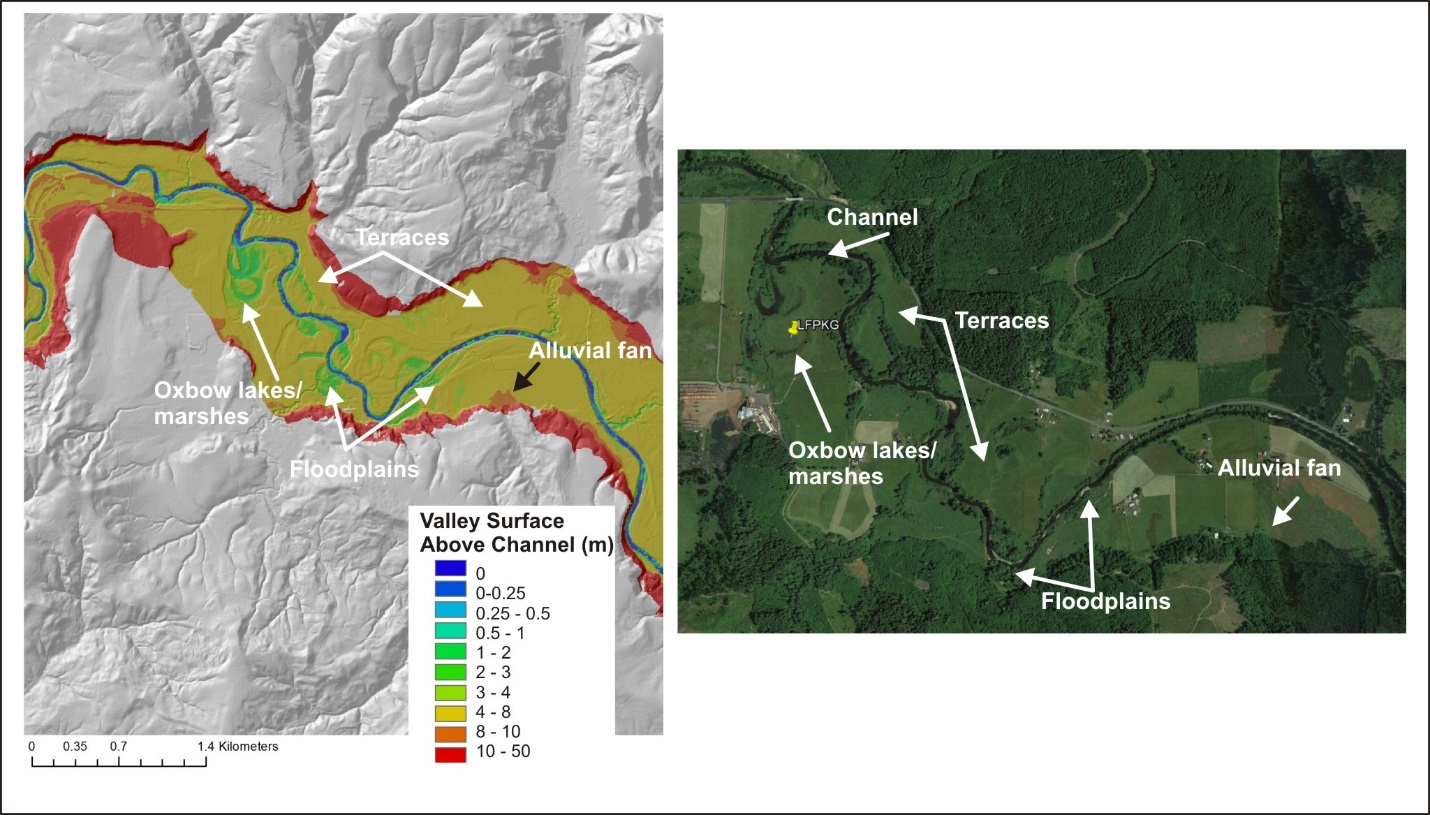 Figure 17. An example of two different types of valley floor and floodplain mapping in the Simonette River basin.
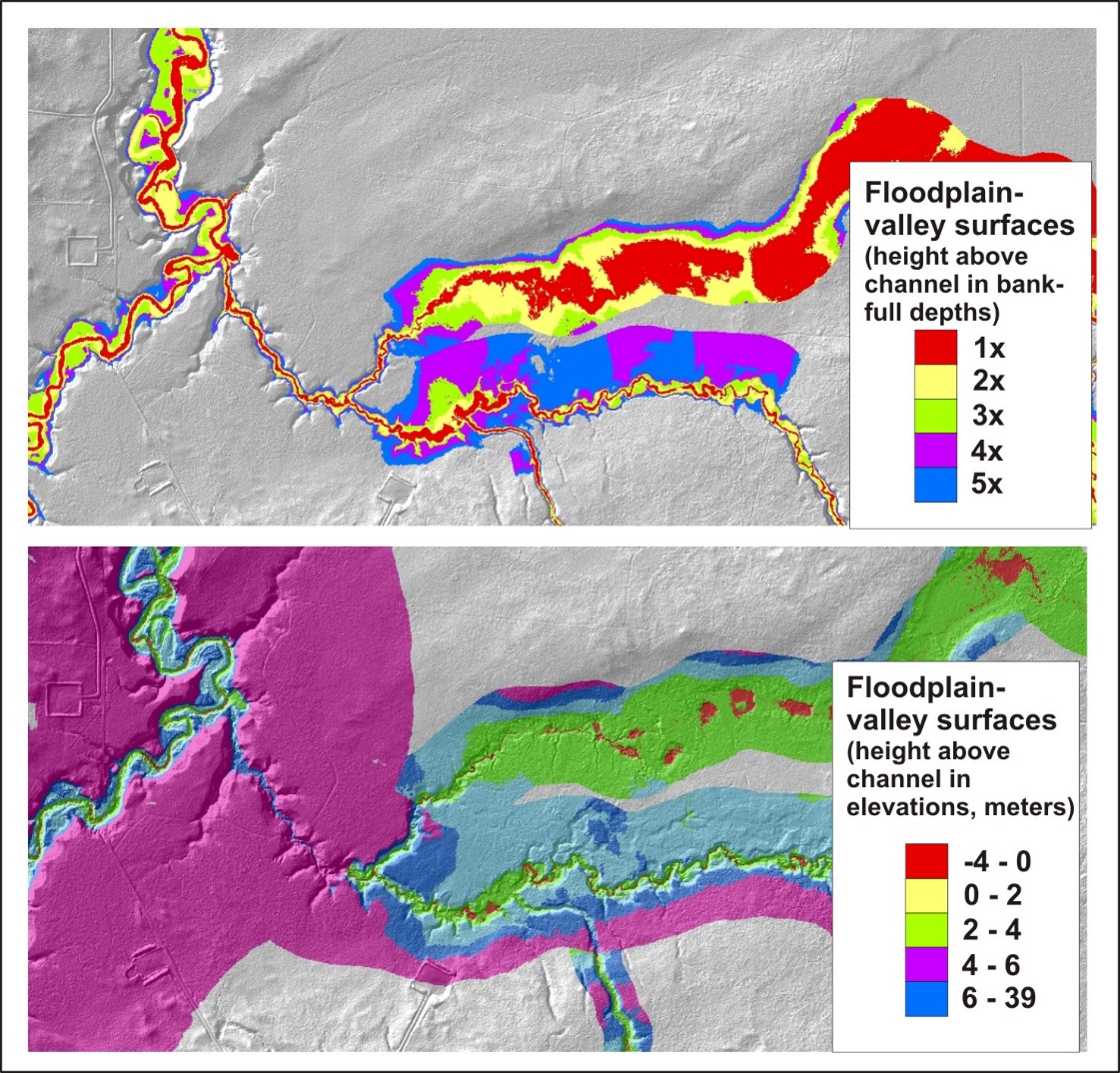 Figure 16. The WAM depth to water in the Simonette River pilot project area compared to floodplain mapping.
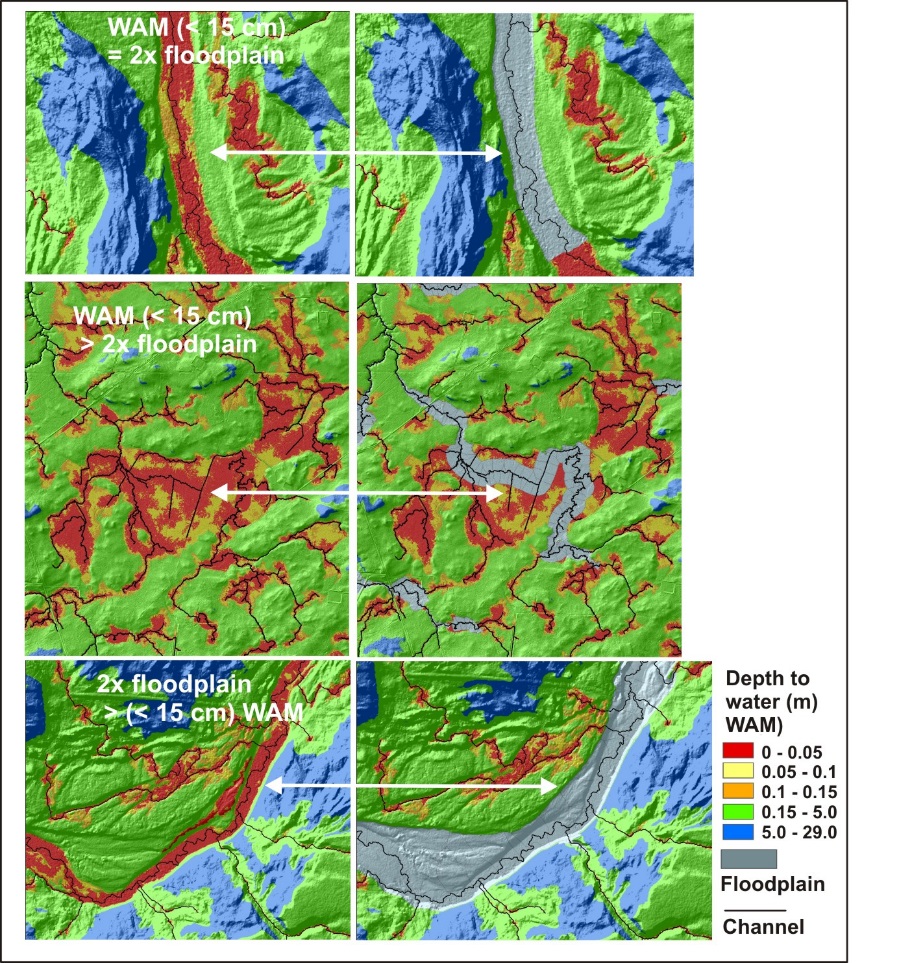 Figure 19. Bare earth radiation loading to streams in the Simonette River
-latitude-solar angle-topographic shading-stream width-stream azimuth-vegetation height-vegetation width-vegetation density
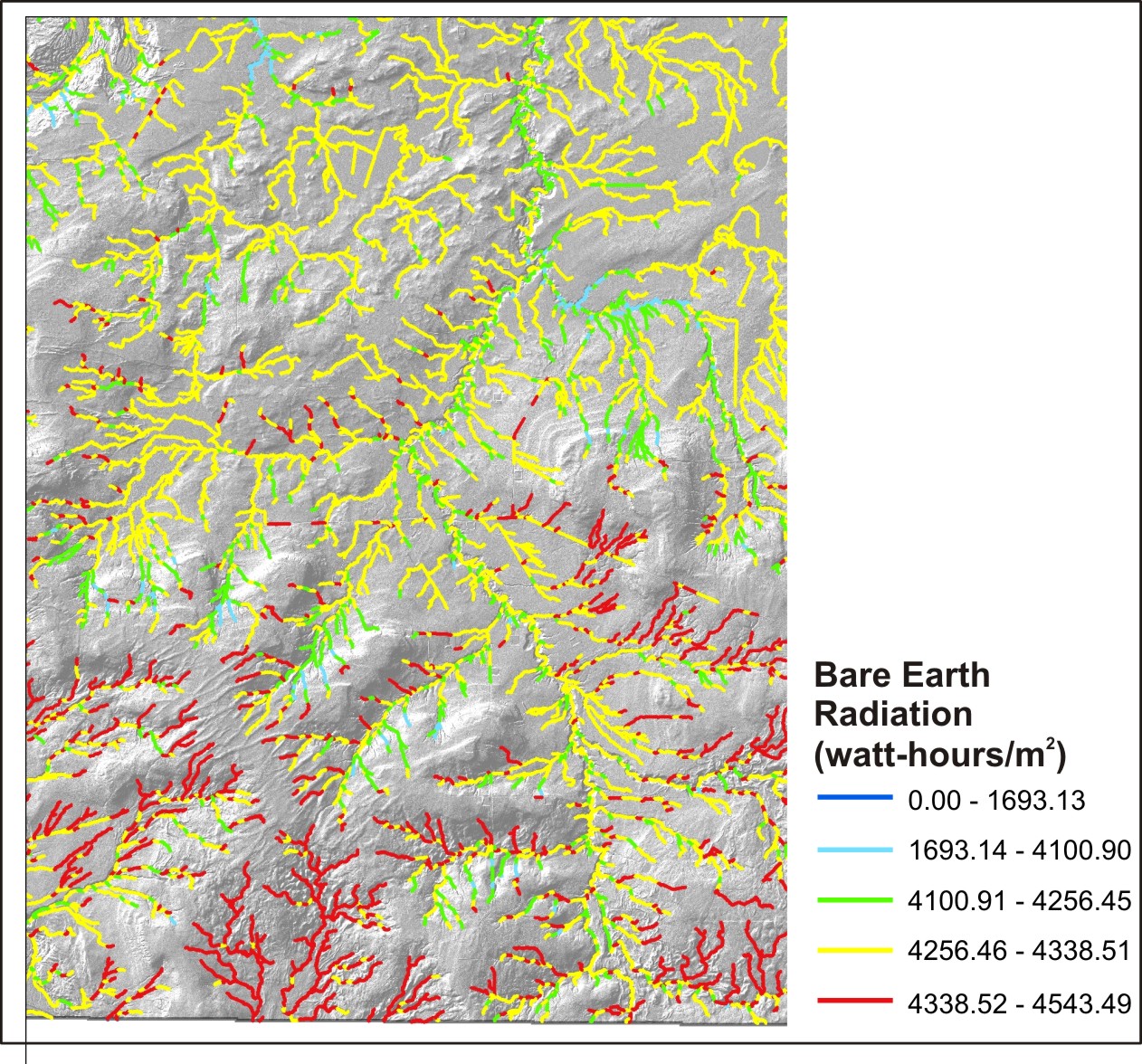 Shade model (Groom et al. 2011)
uses basal area and tree height
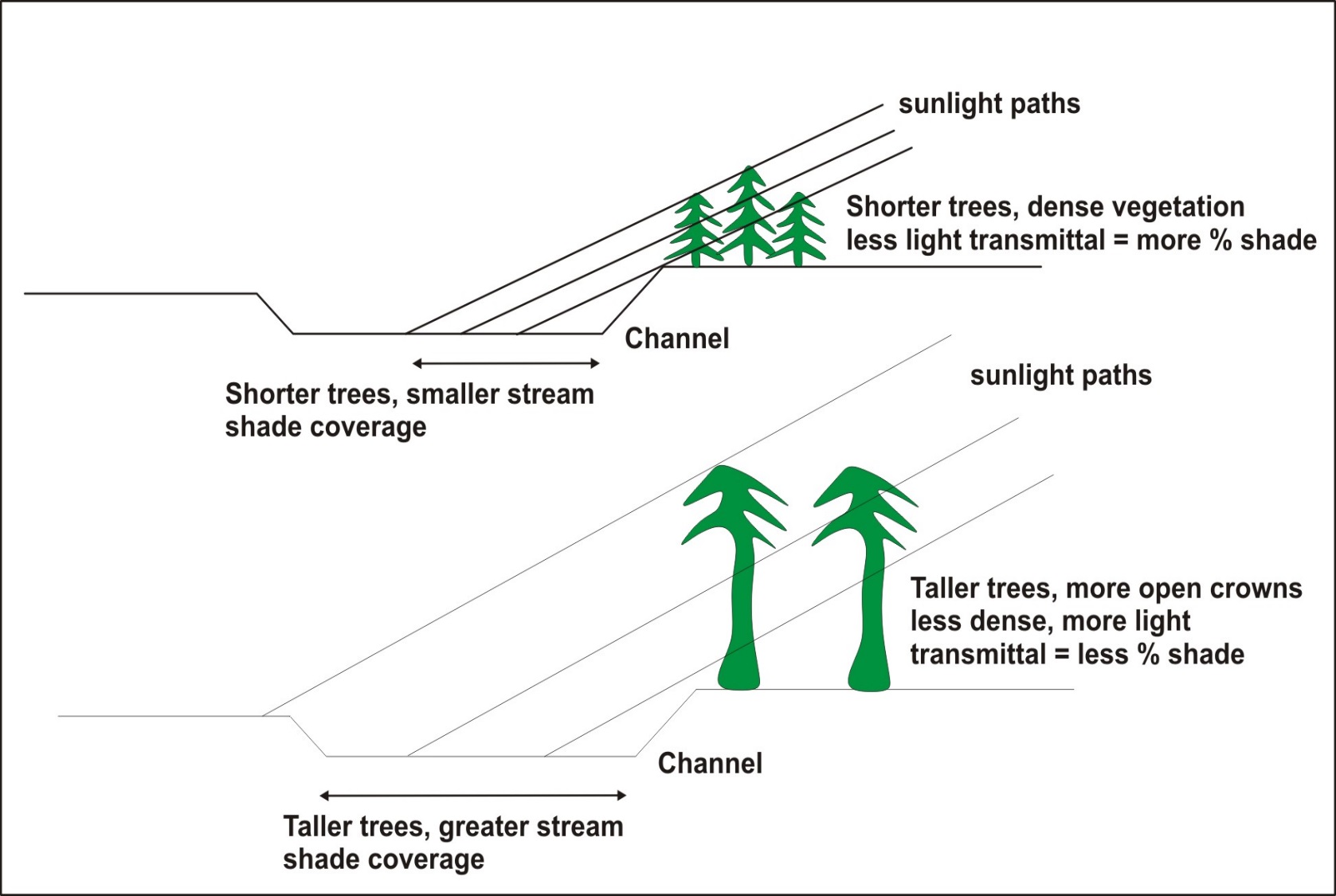 Figure 20. Current streamside shade influenced thermal energy to streams using basal area and tree height.
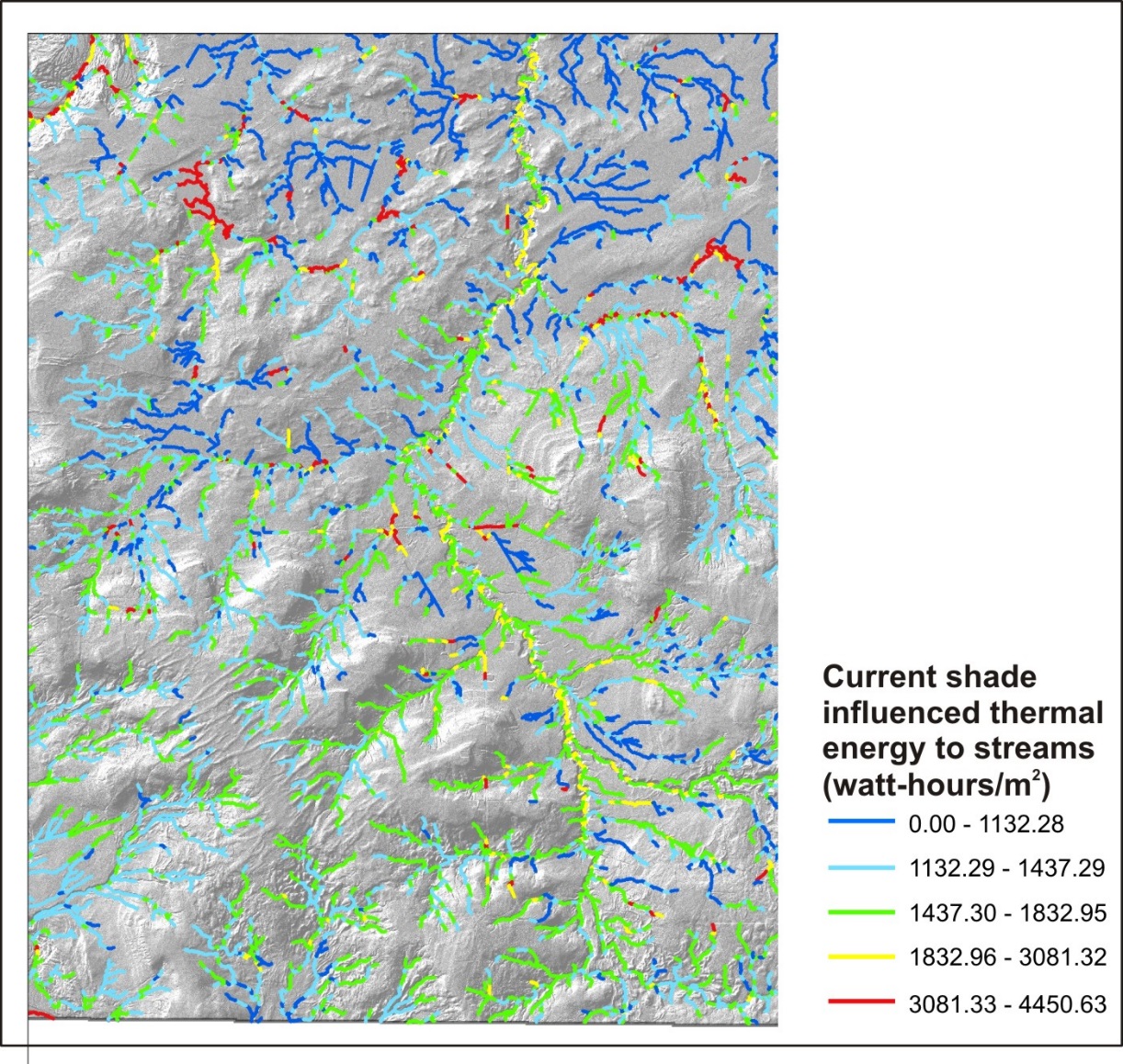 Spatially explicit, variable width
riparian zone delineation model
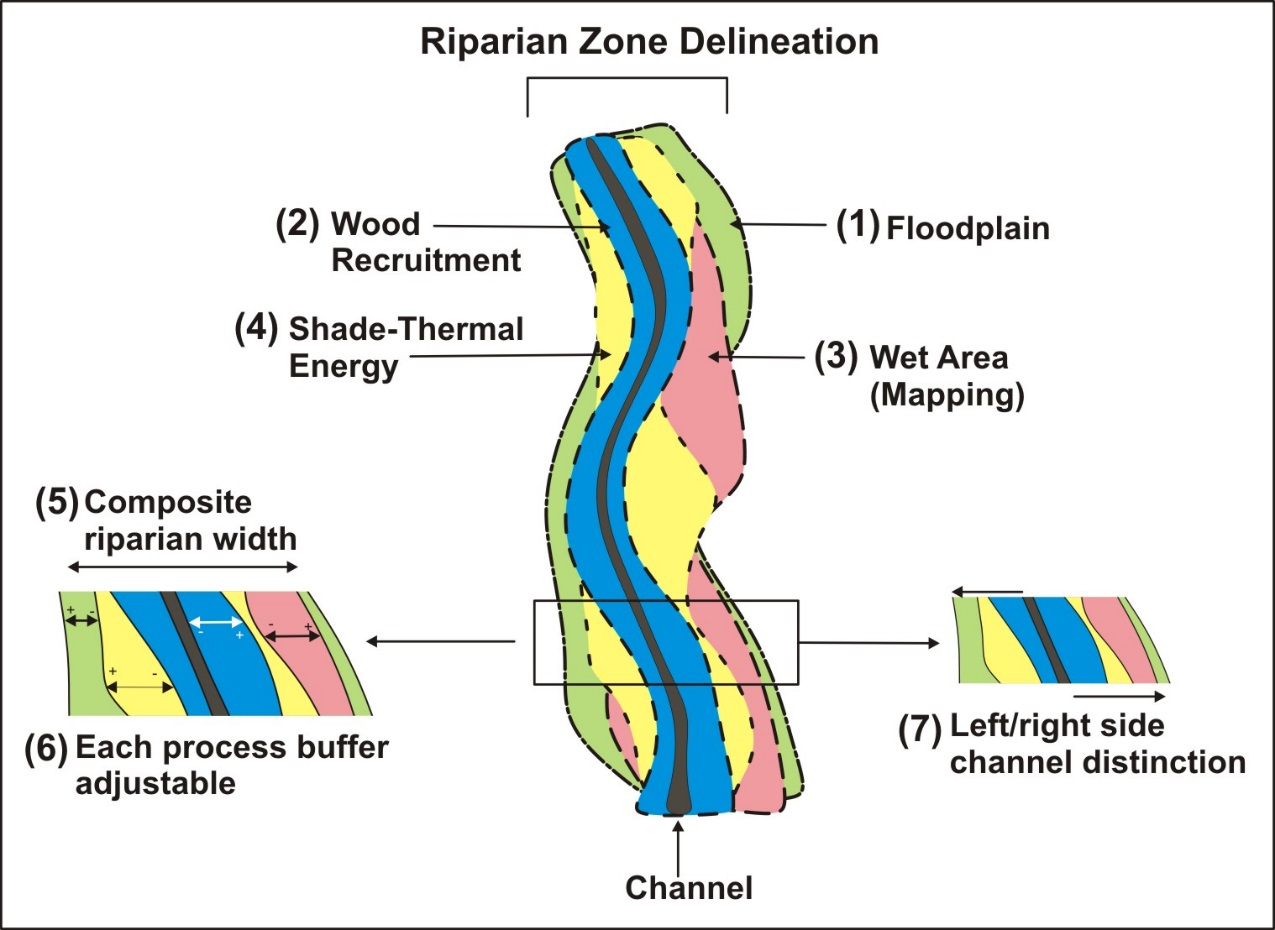 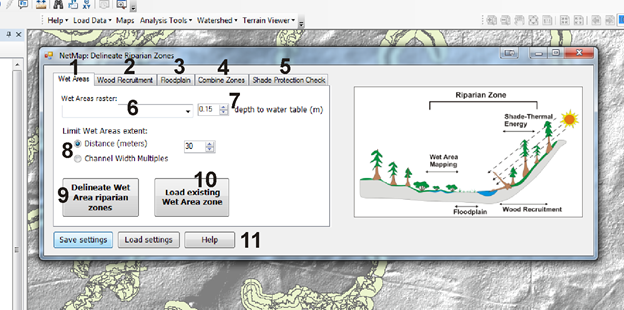 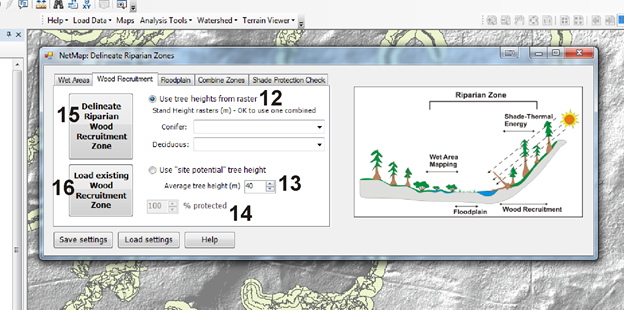 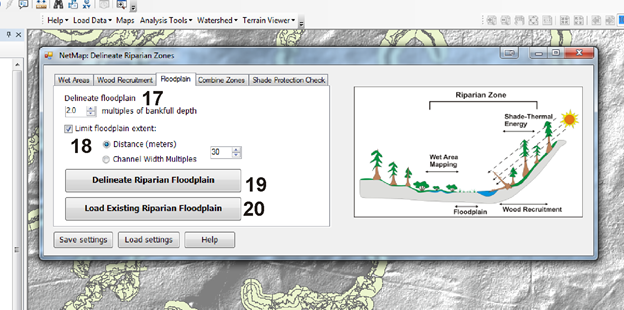 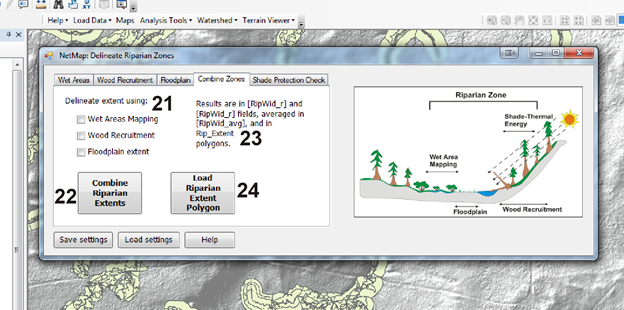 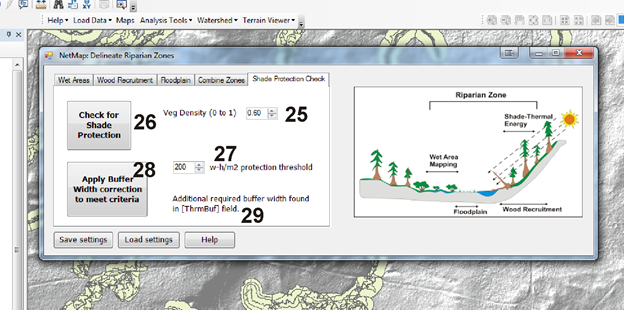 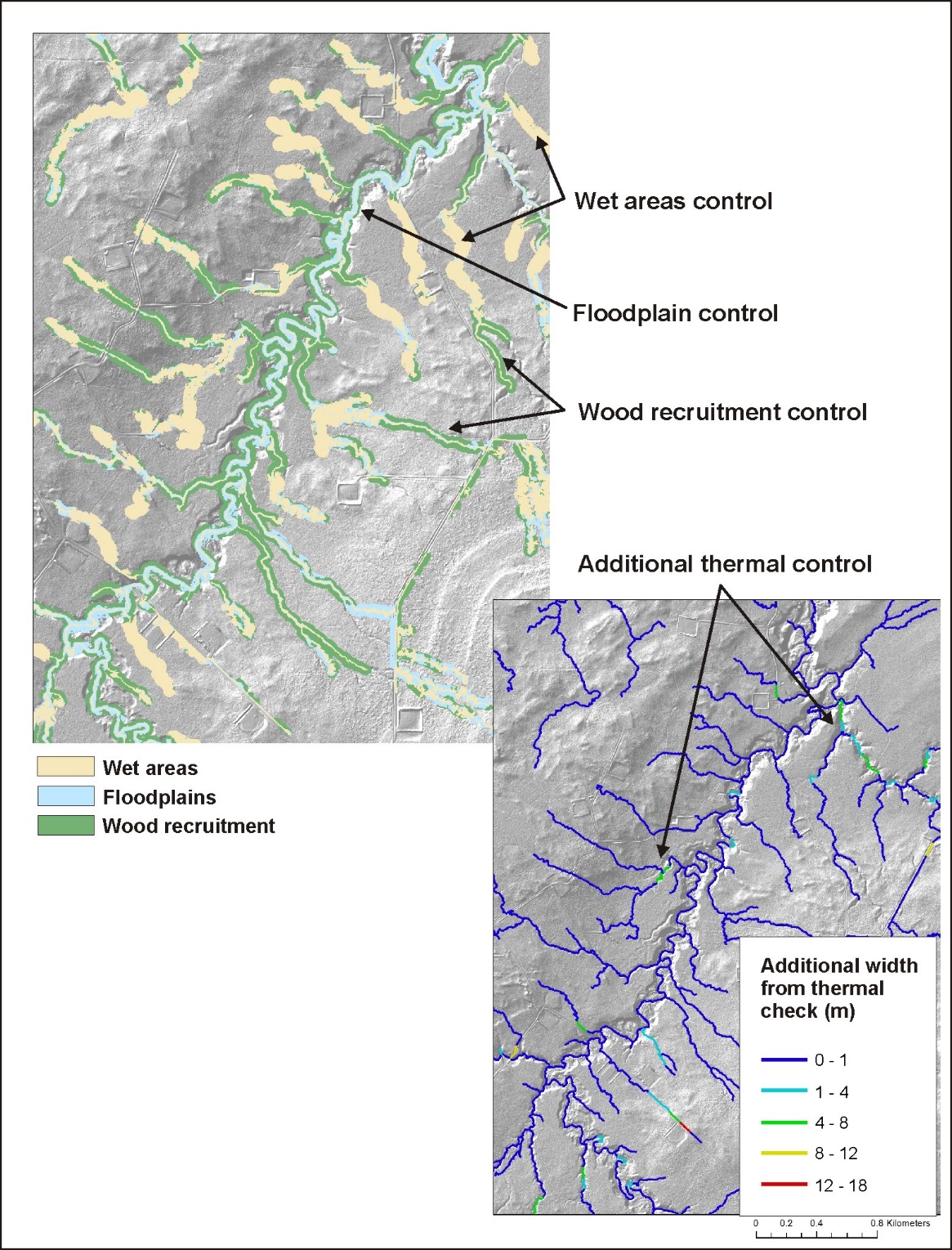 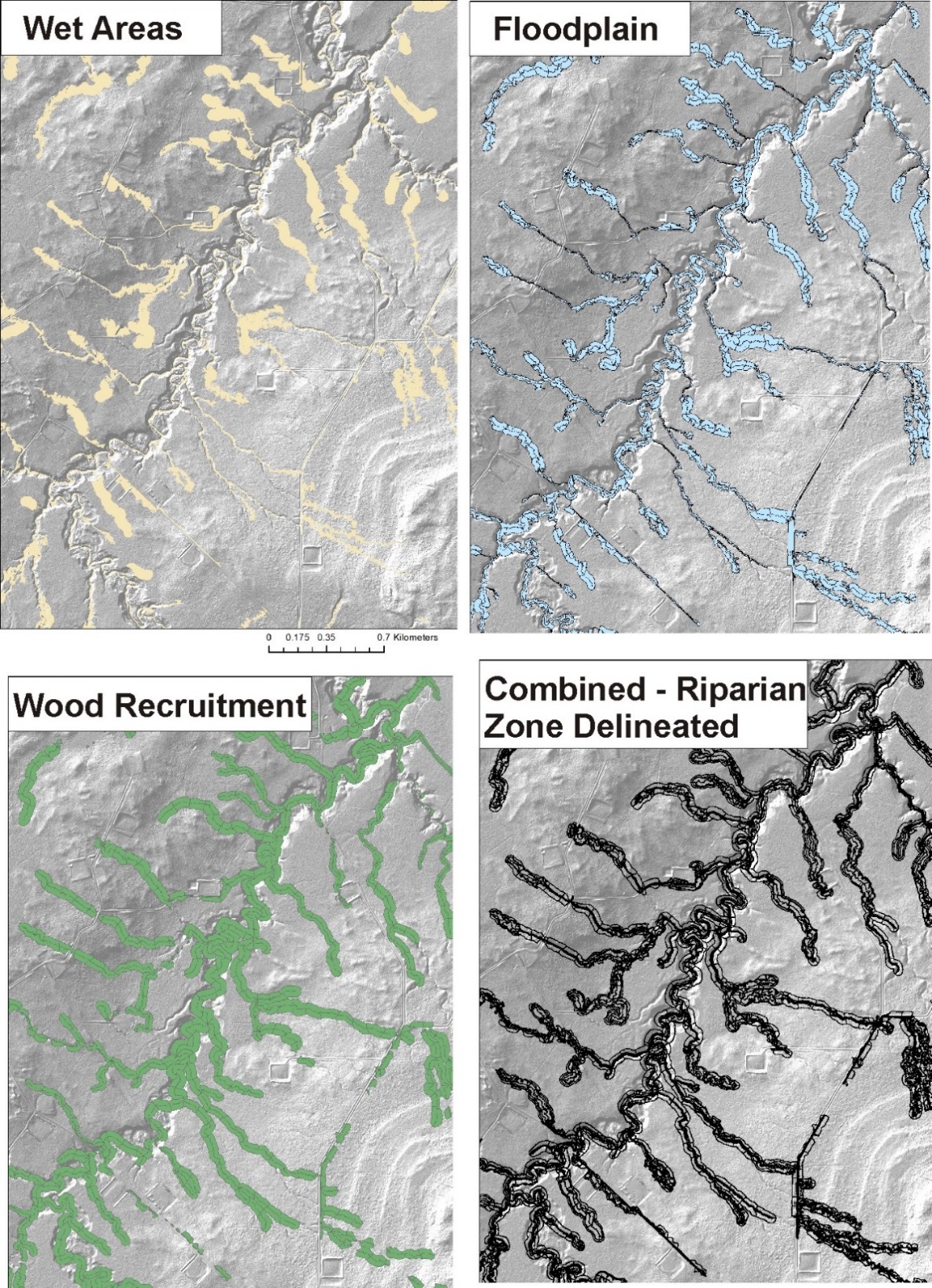 Predicted Spatial Variability in
Delineated Riparian Zone in the
Simonette basin
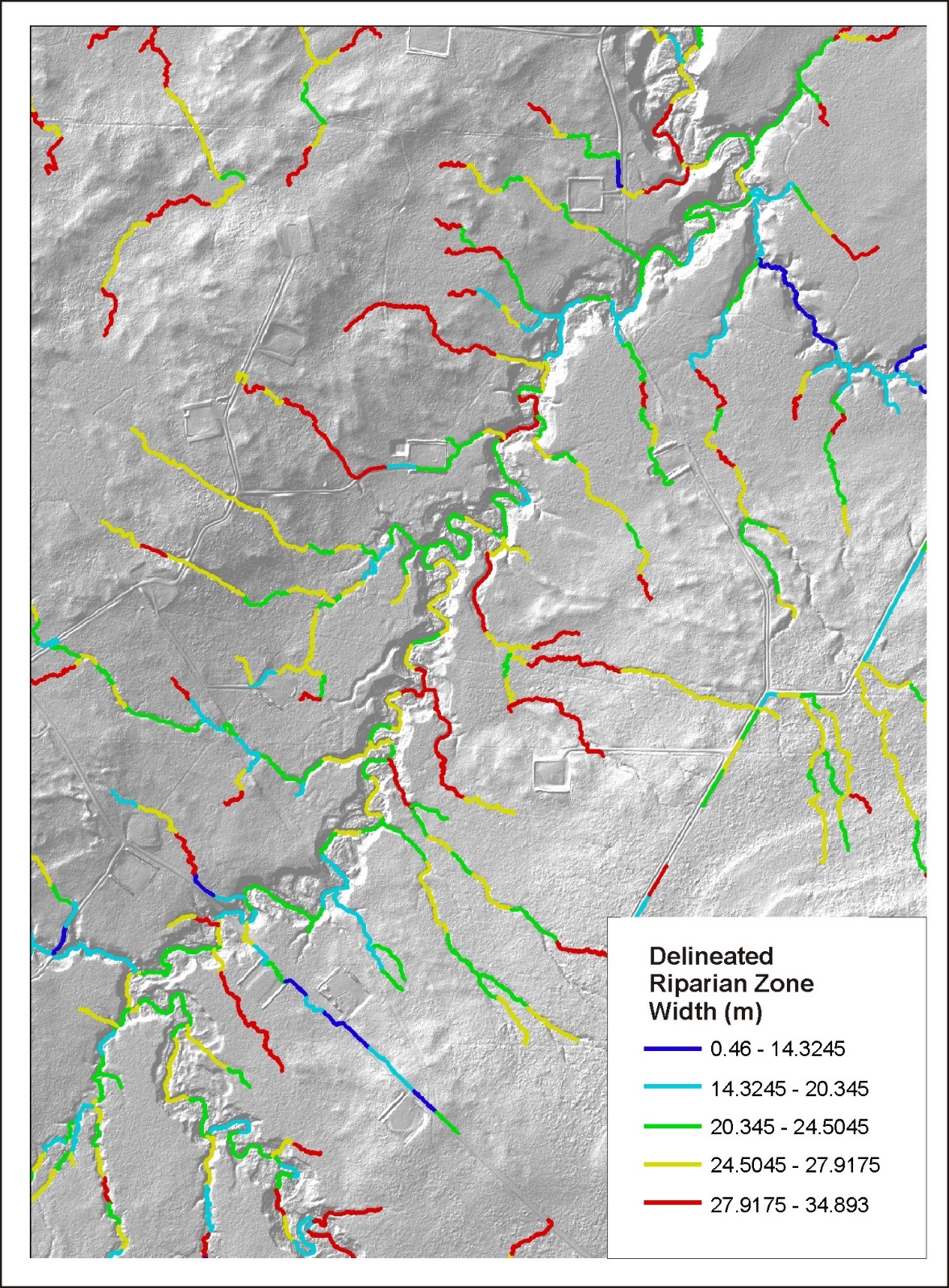